Яковлева Ирина Владимировна, 
воспитатель МБДОУ «ДС № 353 г. Челябинска»
Картотека опытов на метеорологической станции
Условные обозначения:
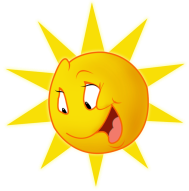 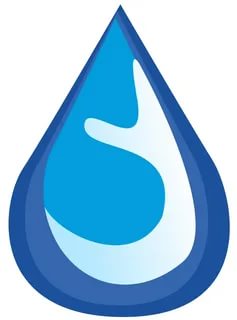 Опыты в солнечную погоду
Опыты с водой
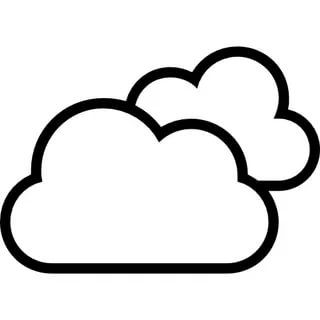 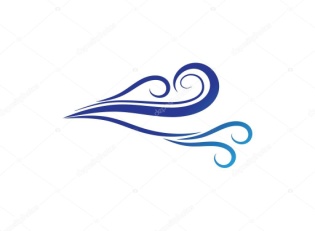 Опыты с ветром
Опыты в облачную погоду
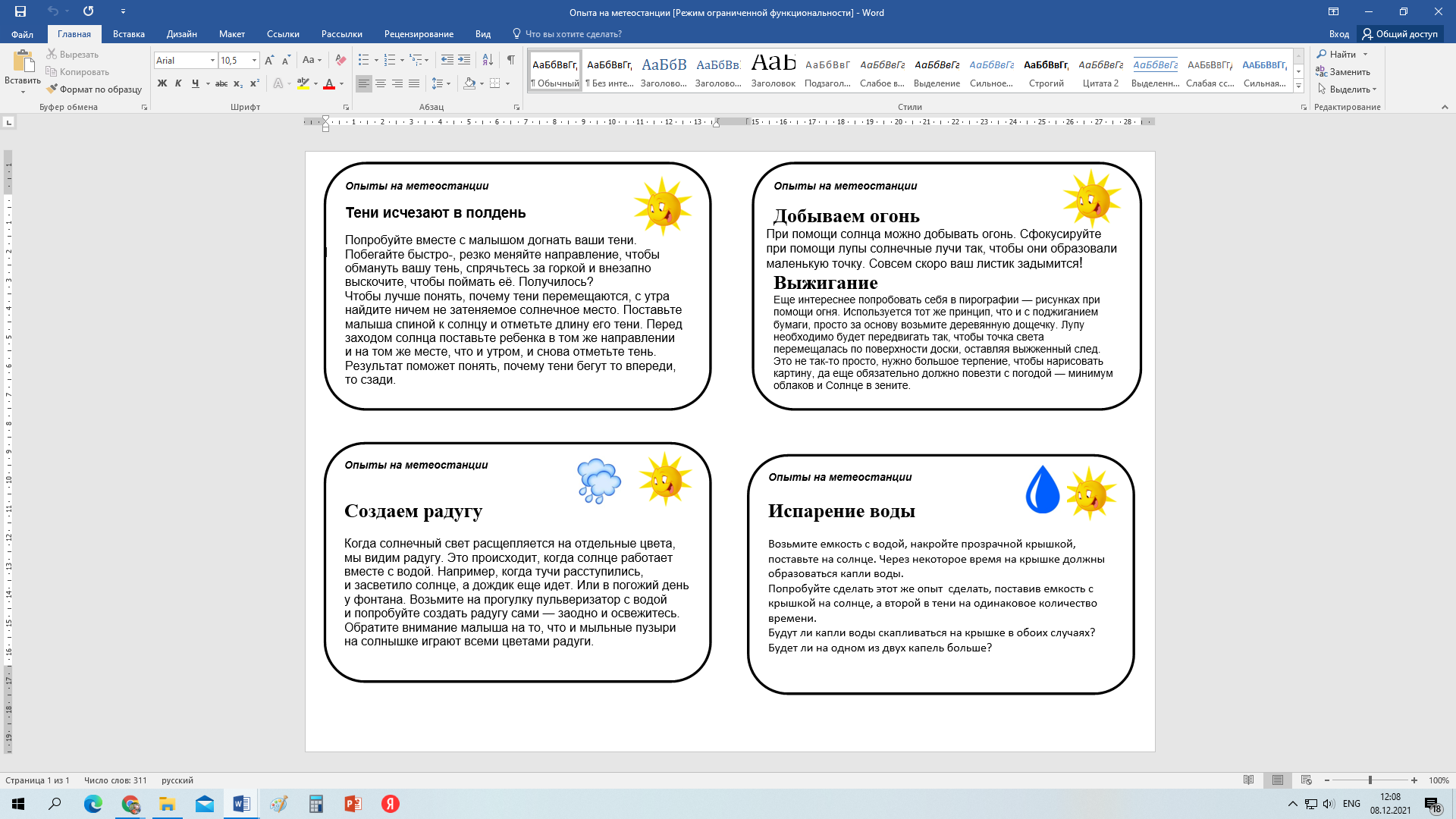 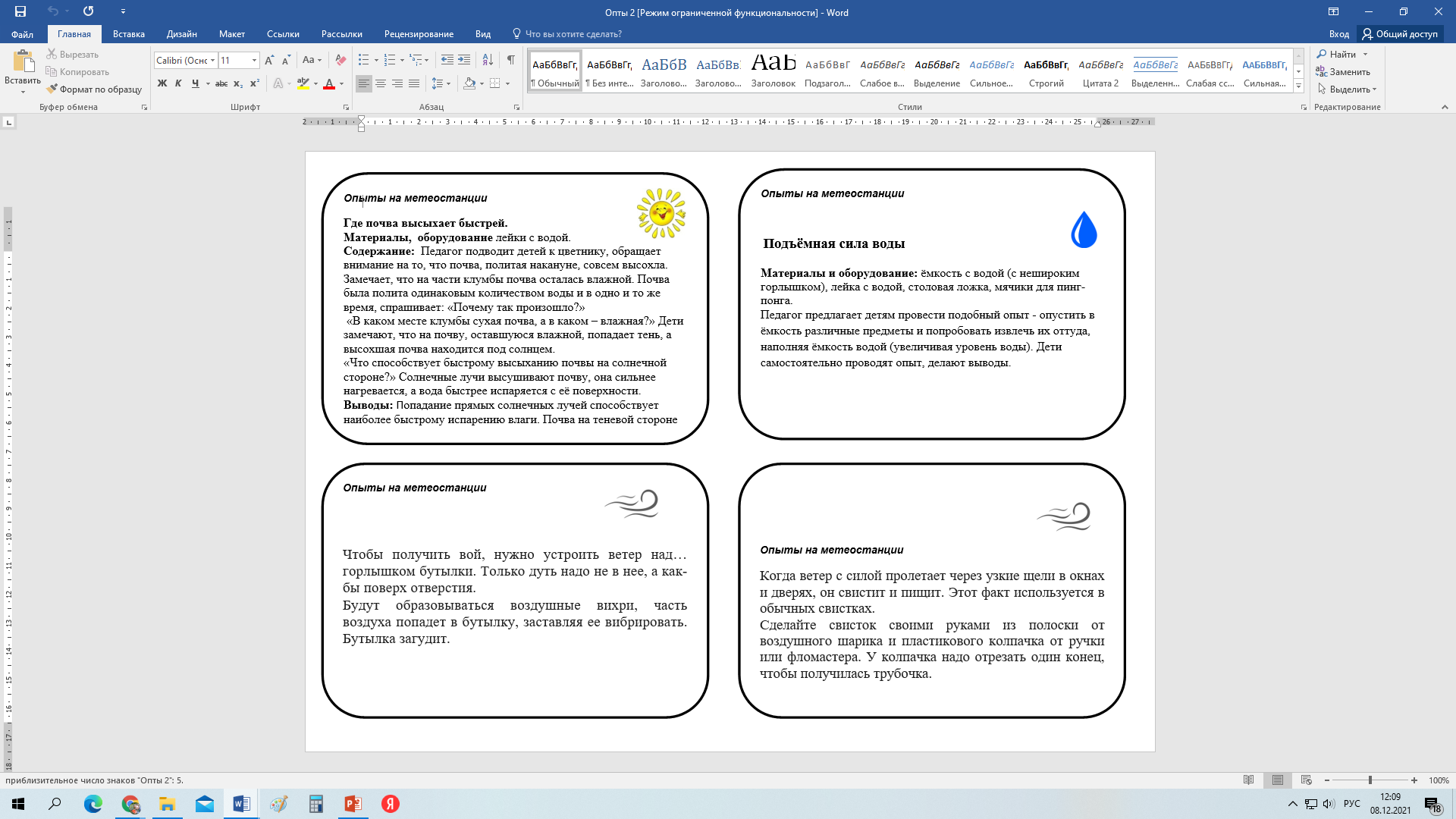 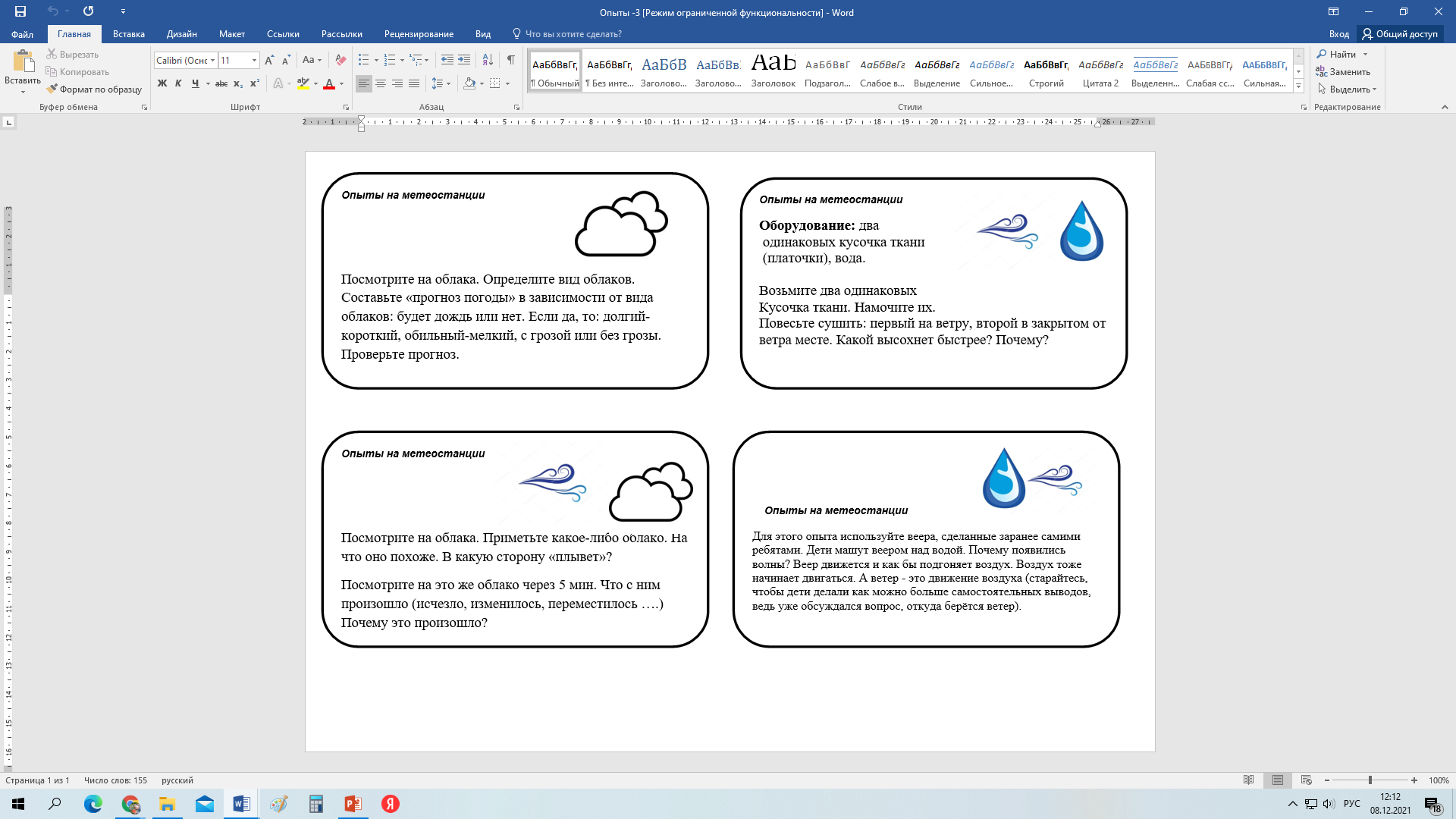 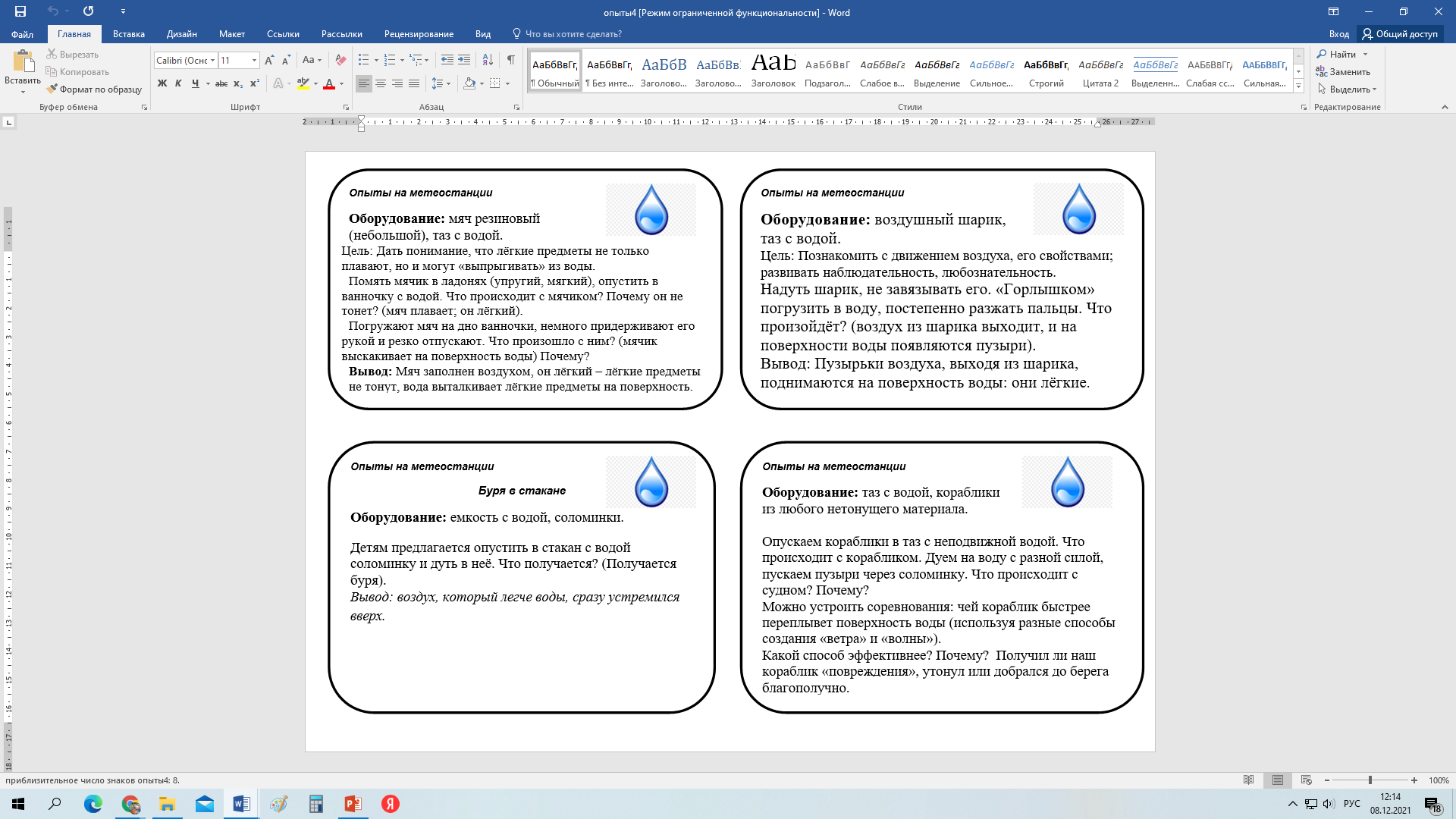 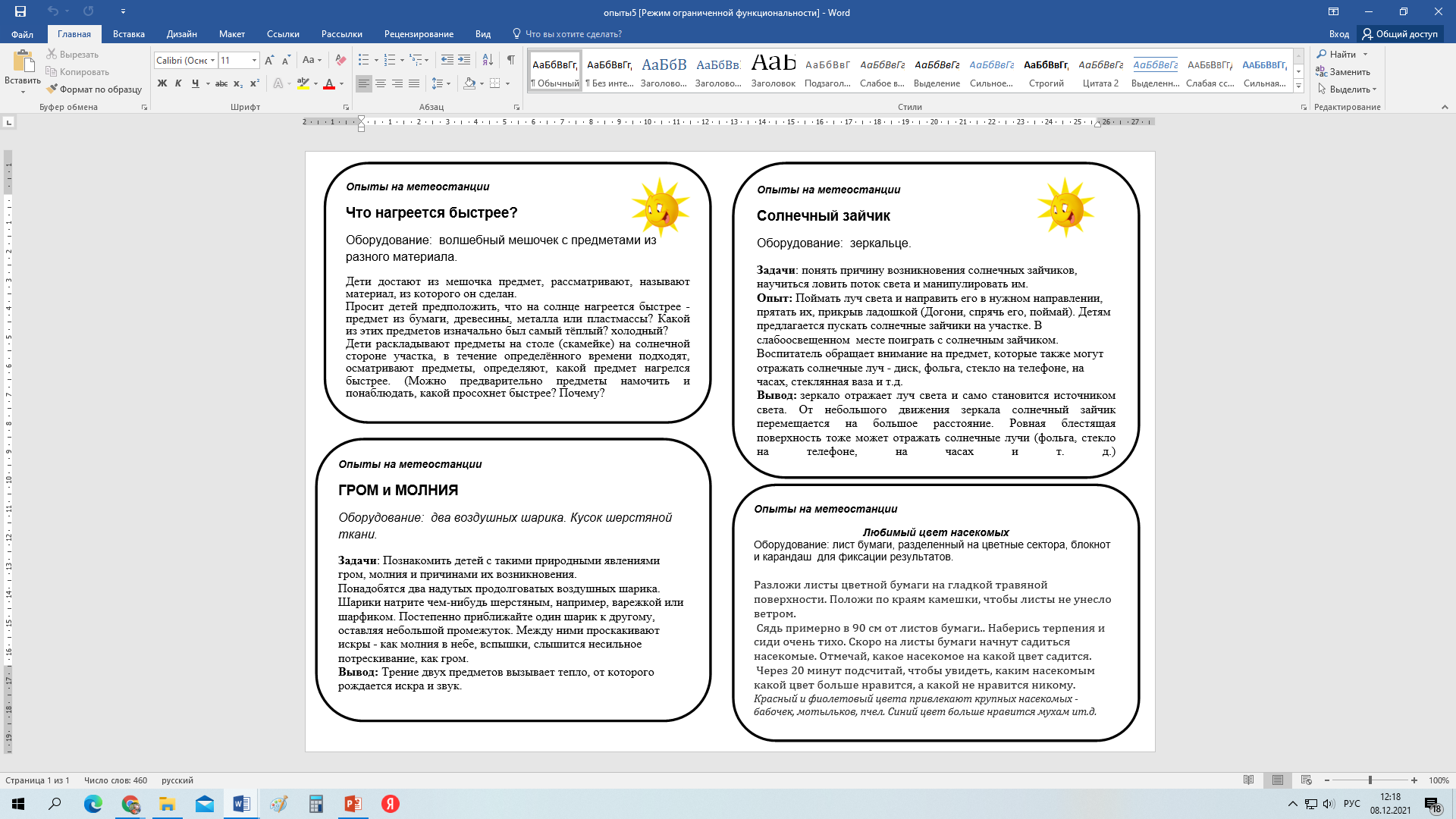